Český jazyk – 5. ročník
 autor: Mgr. Hana Kohoutová
Vyjmenovaná slova „B“
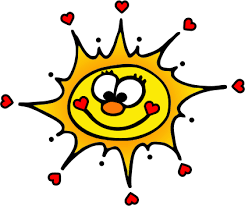 Vyjmenovaná slova „B“
Nauč se:
Být, bydlit, obyvatel, byt, příbytek, nábytek, dobytek, obyčej, bystrý, bylina, kobyla, býk, Přibyslav

Babyka, Bydžov, Hrabyně, Zbyněk, Zbyslav
Myslíš, že už si pamatuješ? Zkus doplnit
Být, _________,obyvatel,_________,________,
nábytek, dobytek,_______,  bystrý, _________, __________, býk, ___________
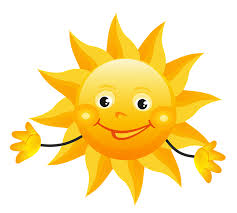 Cvičení opiš, podtrhni všechna vyjmenovaná slova
Naše babička sbírala léčivé byliny. Na kobylu neber bič! V Přibyslavi máme slunný byt. Koupil jsem nový nábytek. Milan je bystrý hoch. Dlouho jsem bydlel v Jičíně. Měl jsem tam pěkný příbytek. Na louce se pásl býk.
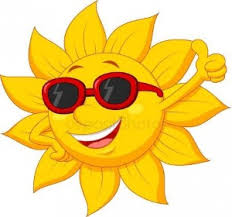 Pozor na slova příbuzná
Být – by, bychom, bych, abych, abychom, kdyby, kdybychom, nabýt, nabývat, odbývat, neodbytný, pozbýt, , přebývat, ubývat, zbývat, zbytek, zabývat se, starobylý, ledabyle, bytelný, bytost….
Bydlit – bydliště, obydlí, obydlený, zabydlený, bydlo
Obyvatel – obyvatelstvo, obývat, obydlený, zabydlený, obývací
Byt – bytná, bytový, obytný
Příbytek – přibýt, přibývat
A ještě slova příbuzná
Nábytek – nábyteček, nábytkářský, nábytkový
Dobytek – dobytkářský, dobytče, dobytčí
Obyčej – obyčejný, obyčejně, neobyčejně
Bystrý – bystrost, bystře, Bystrozraký, Bystrouška, bystřina, Bystřice
Bylina – bylinkářství, bylinkářka, bylinný, bylinkový,býlí, býložravec, zlatobýl, černobýl
a ještě
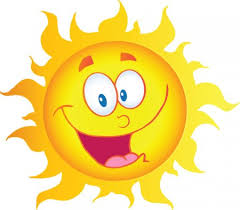 Kobyla – kobylka, kobylí, Kobylisy
Býk – býčí, býkovec


Babyka – babykový (babyka je druh javoru, roste jako keř nebo stromek na okraji lesa)
Doplň a cvičení opiš
Doplňte y, ý, i, í.
Vezměte si ob__čejnou tužku a narýsujte trojúhelník.Vezmi si mapu a nastuduj cestu do B__džova.Posb__rej ten nepořádek.Máme rádi b__lou barvu.Tatínek sb__rá různé b__linky.Potřebovali bchom zvýšit odbt.Mladý b__ček se v ohradě silně vzpouzel.Každý z chlapců se b__l za svou pravdu.Nic jiného už mi nezb__vá.Do herbáře si založil list bab__ky.
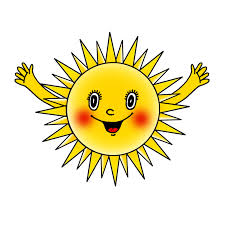 Doplň a cvičení opiš
V Přib_slavi b_dlí bab_čka. Bab_čka pěstuje b_linky. Dej kob_lám ovsa. Ob_čejný člověk. B_k je silné zvíře. Máme nový náb_tek. B_strý jako liška. Ob_vatelé vesnic chovají dob_tek. Jeho příb_tek vypadal velice skromně.
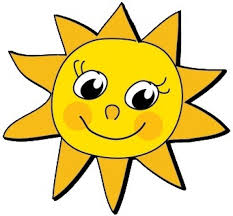